RC AND RL circuits Unit-2(ECE-S202)(Atul Kr. Agnihotri )
First-Order Circuits
RC AND RL circuits
First-Order Circuits
A circuit which contains only sources, resistors and an inductor is called an RL circuit.
A circuit which contains only sources, resistors and a capacitor is called an RC circuit.
RL and RC circuits are called first-order circuits because their voltages and currents are described by first-order differential equations.
R
R
i
i
vs
–
+
vs
–
+
L
C
The natural response of an RL or RC circuit is its behavior (i.e. current and voltage) when stored energy in the inductor or capacitor is released to the resistive part of the network (containing no independent sources).


The step response of an RL or RC circuit is its behavior when a voltage or current source step is applied to the circuit, or immediately after a switch state is  changed.
Recall:  The current flowing in an inductor cannot change instantly,
              and the voltage across a capacitor, which is proportional to the
              charge stored in the capacitor, cannot change instantly.  For a
              first-order circuit these are called initial values of current and
              voltage.  A long time after the circuit configuration changes, the
              currents and voltages achieve their final, or steady-state values.

Later when we talk about second-order circuits – ones that consist of resistors and the equivalent of two energy storage elements, like an L and a C or two Cs – we’ll take a look at the initial and final values of these
quantities and their time derivatives.
Solving for the Current (t  0)
For t > 0, the circuit reduces to





Applying KVL to the LR circuit:



Solution:
i
+
v
–
Io
Ro
L
R
What Does e-t/t Look Like?
e-t/t
with t = 10-4
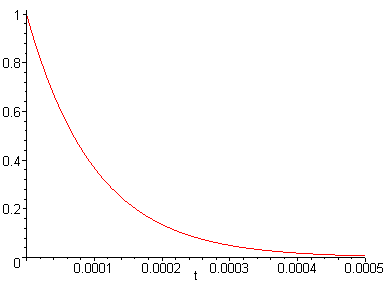 t is the amount of time necessary for an exponential to decay to 36.7% of its initial value.
-1/t is the initial slope of an exponential with an initial value of 1.
Solving for the Voltage (t > 0)
+
v
–
Io
Ro
L
R
Note that the voltage changes abruptly:
Time Constant t
In the example, we found that



Define the time constant

At t = t, the current has reduced to 1/e (~0.37) of its initial value.
At t = 5t, the current has reduced to less than 1% of its initial value.
Transient vs. Steady-State Response
The momentary behavior of a circuit (in response to a change in stimulation) is referred to as its transient response.






The behavior of a circuit a long time (many time constants) after the change in voltage or current is called the steady-state response.
Review (Conceptual)
Any first-order circuit can be reduced to a Thévenin (or Norton) equivalent connected to either a single equivalent inductor or capacitor.





In steady state, an inductor behaves like a short circuit
In steady state, a capacitor behaves like an open circuit
RTh
VTh
–
+
ITh
RTh
L
C
Natural Response of an RC Circuit
Consider the following circuit, for which the switch is closed for t < 0, and then opened at t = 0:





Notation:
0–  is used to denote the time just prior to switching
0+  is used to denote the time immediately after switching
The voltage on the capacitor at t = 0– is Vo
t = 0
Ro
+
v
–
+

Vo
R
C
Solving for the Voltage (t  0)
For t > 0, the circuit reduces to





Applying KCL to the RC circuit:



Solution:
i
+
v
–
Ro
+

Vo
C
R
Solving for the Current (t > 0)
i
+
v
–
Ro
+

Vo
C
R
Note that the current changes abruptly:
Time Constant t
In the example, we found that



Define the time constant
At t = t, the voltage has reduced to 1/e (~0.37) of its initial value.
At t = 5t, the voltage has reduced to less than 1% of its initial value.
(with R in ohms and C in
farads, t is in seconds)
Natural Response Summary
RL Circuit




Inductor current cannot change instantaneously




time constant
RC Circuit




Capacitor voltage cannot change instantaneously




time constant
i
+
v
–
L
R
C
R
Transient Response of 1st-Order Circuits
We saw that the currents and voltages in RL and RC circuits decay exponentially with time, with a characteristic time constant t, when an applied current or voltage is suddenly removed.
In general, when an applied current or voltage suddenly changes, the voltages and currents in an RL or RC circuit will change exponentially with time, from their initial values to their final values, with the characteristic time constant t as follows:

where x(t) is the circuit variable (voltage or current)
xf is the final value of the circuit variable
t0 is the time at which the change occurs
This is a very useful equation!
Procedure for Finding Transient Response
Identify the variable of interest
For RL circuits, it is usually the inductor current iL(t)
For RC circuits, it is usually the capacitor voltage vc(t)
Determine the initial value (at t = t0+) of the variable 
Recall that iL(t) and vc(t) are continuous variables:
 iL(t0+) = iL(t0)   and   vc(t0+) = vc(t0)
Assuming that the circuit reached steady state before t0 , use the fact that an inductor behaves like a short circuit in steady state or that a capacitor behaves like an open circuit in steady state
Procedure (cont’d)
Calculate the final value of the variable  (its value as t  ∞)
Again, make use of the fact that an inductor behaves like a short circuit in steady state (t  ∞) or that a capacitor behaves like an open circuit in steady state (t  ∞)
Calculate the time constant for the circuit
t = L/R  for an RL circuit, where R is the Thévenin equivalent resistance “seen” by the inductor
t = RC  for an RC circuit where R is the Thévenin equivalent resistance “seen” by the capacitor
Example: RL Transient Analysis
Find the current i(t) and the voltage v(t):
R = 50 W
t = 0
i
+
v
–
+

L = 0.1 H
Vs = 100 V
1. First consider the inductor current i
2. Before switch is closed, i = 0
--> immediately after switch is closed, i = 0
3. A long time after the switch is closed, i = Vs / R = 2 A
4. Time constant L/R = (0.1 H)/(50 W) = 0.002 seconds
Example: RC Transient Analysis
Find the current i(t) and the voltage v(t):
R1 = 10 kW
t = 0
i
+
v
–
+

C = 1 mF
Vs = 5 V
R2 = 10 kW
1. First consider the capacitor voltage v
2. Before switch is moved, v = 0
--> immediately after switch is moved, v = 0
3. A long time after the switch is moved, v = Vs = 5 V
4. Time constant R1C = (104 W)(10-6 F) = 0.01 seconds
R1 = 10 kW
t = 0
i
+
v
–
+

C = 1 mF
Vs = 5 V
R2 = 10 kW
Now solve for i(t), for t > 0:
From Ohm’s Law,
Application to Digital Integrated Circuits (ICs)
When we perform a sequence of computations using a digital circuit, we switch the input voltages between logic 0 (e.g. 0 Volts) and logic 1 (e.g. 5 Volts).
The output of the digital circuit changes between logic 0 and logic 1 as computations are performed.
Digital Signals
We compute with pulses. 
We send beautiful pulses in:
voltage
time
But we receive lousy-looking pulses at the output:
voltage
time
Capacitor charging effects are responsible!
Every node in a real circuit has capacitance; it’s the charging of these capacitances that limits circuit performance (speed)
Circuit Model for a Logic Gate
Electronic building blocks referred to as “logic gates” are used to implement logical functions (NAND, NOR, NOT) in digital ICs
Any logical function can be implemented using these gates.
A logic gate can be modeled as a simple RC circuit:
R
+
Vout
–
Vin(t)
+

C
switches between “low” (logic 0) 
and “high” (logic 1) voltage states
Logic Level Transitions
Transition from “0” to “1”
(capacitor charging)
Transition from “1” to “0”
(capacitor discharging)
Vout
Vout
Vhigh
Vhigh
0.63Vhigh
0.37Vhigh
time
time
0
0
RC
RC
(Vhigh is the logic 1 voltage level)